Voting               for                     our                            logo!
Ioanna Georgiadou, with my 6th Graders                                                     28th Primary School of Thessaloniki-Greece
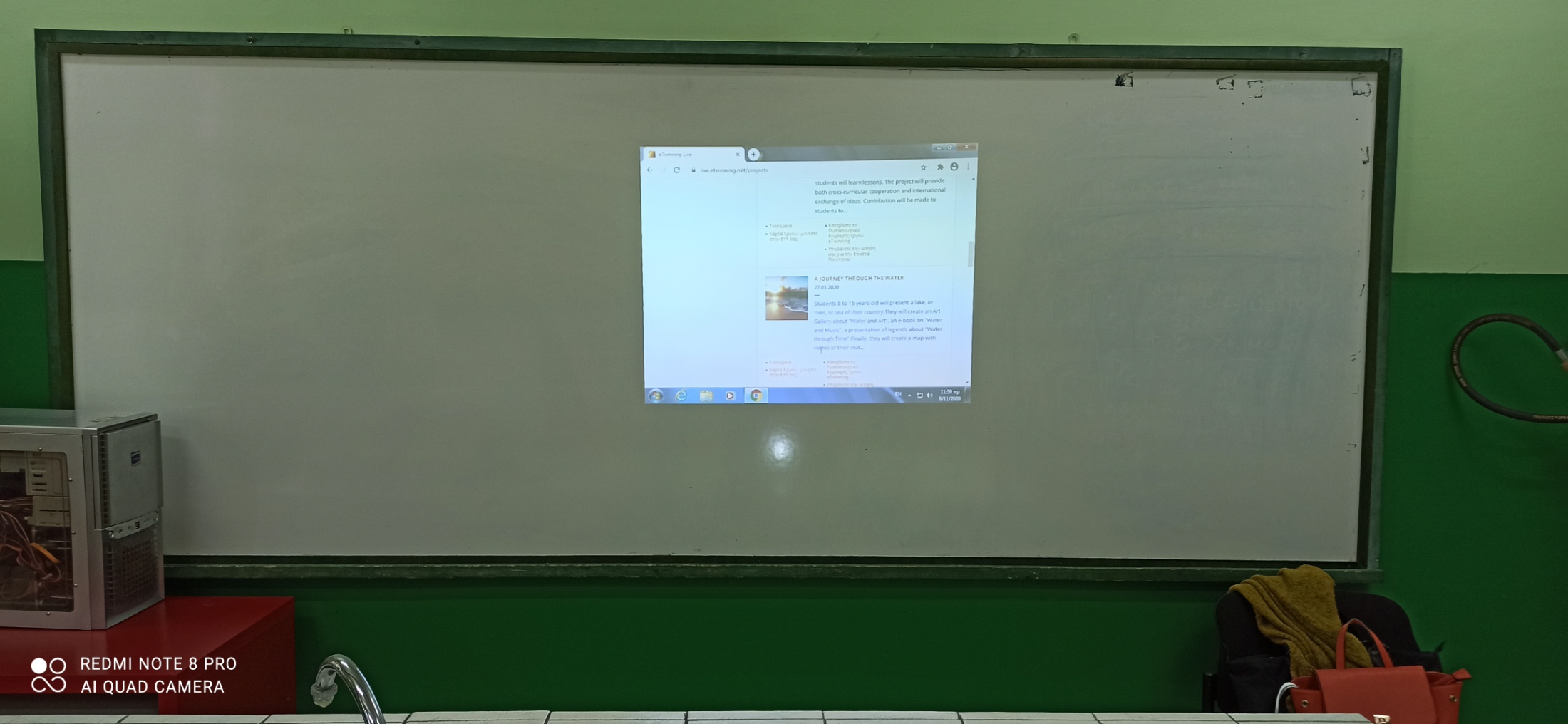 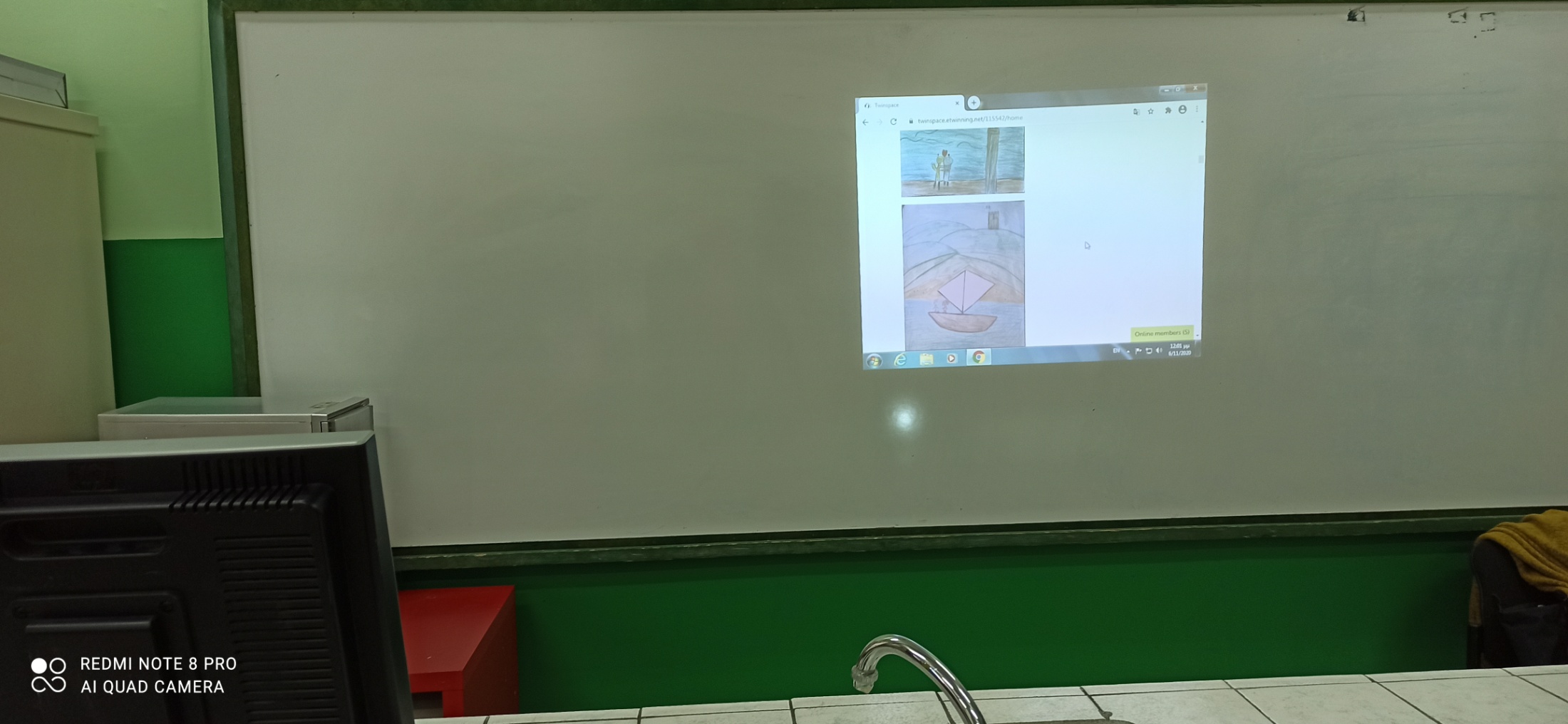 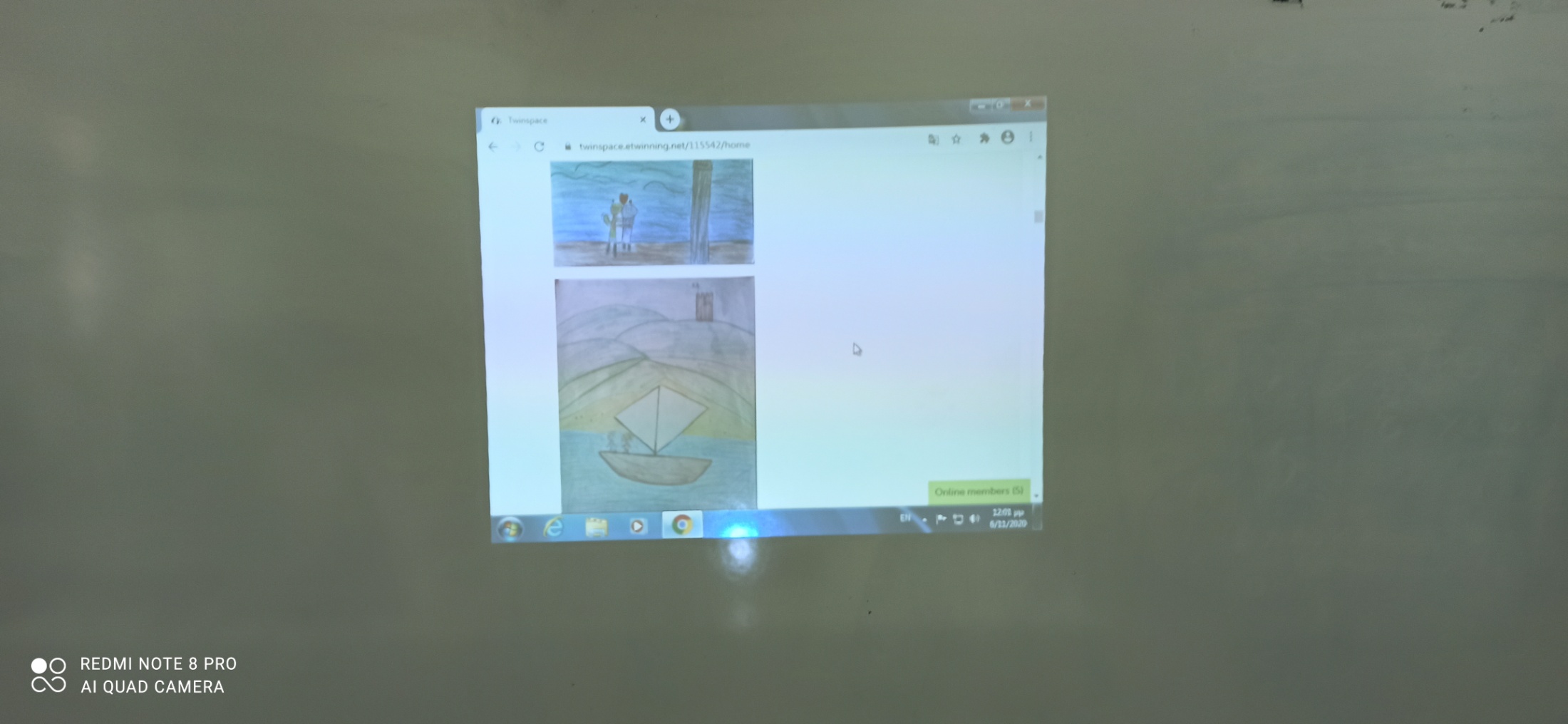 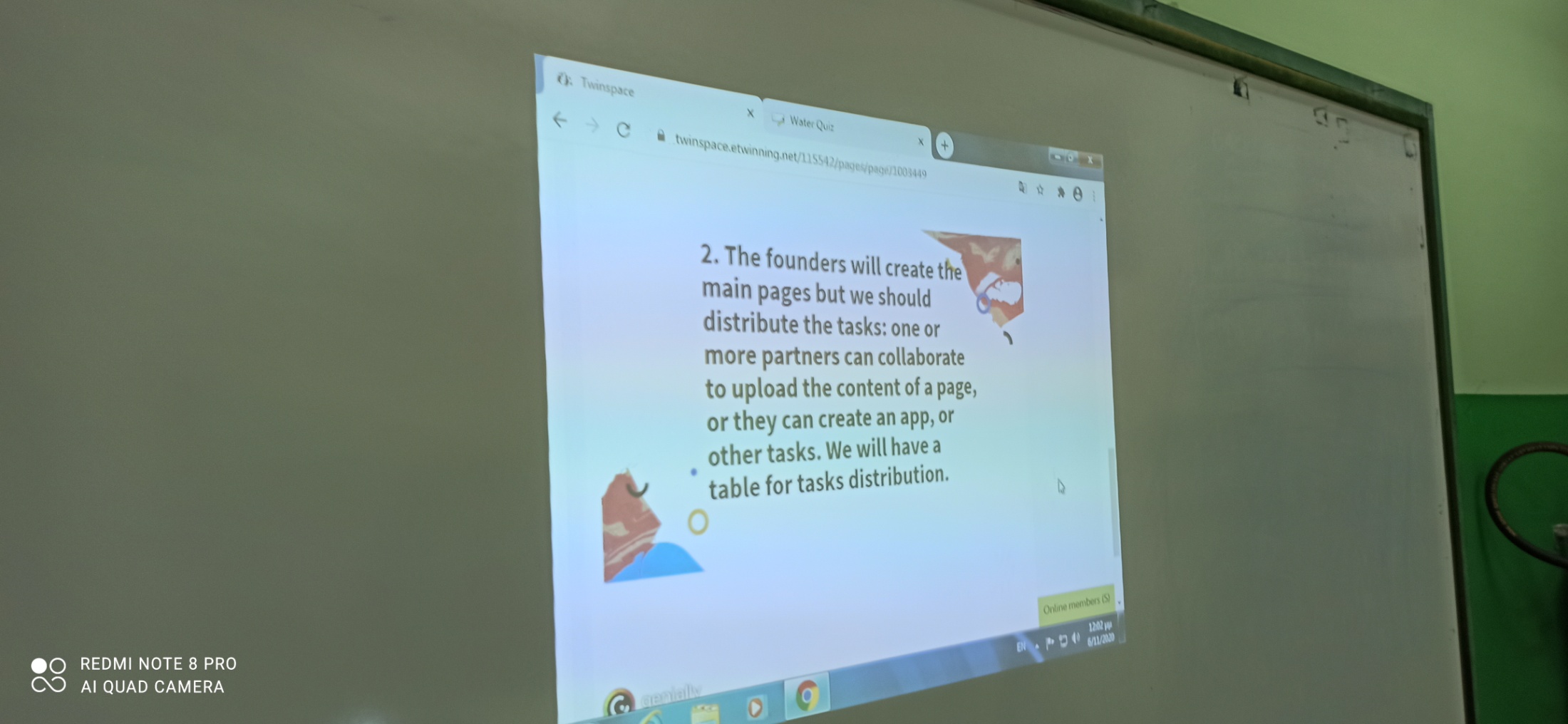 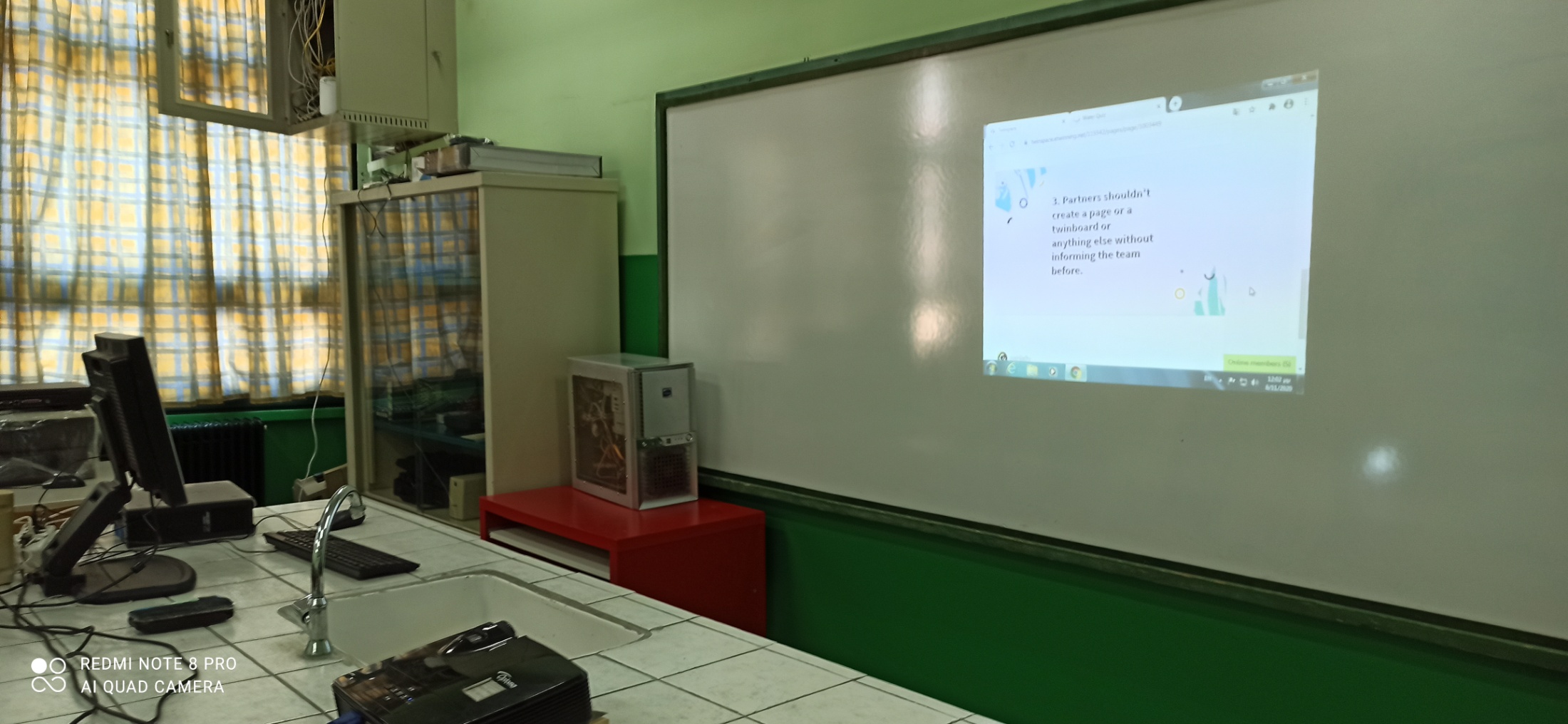 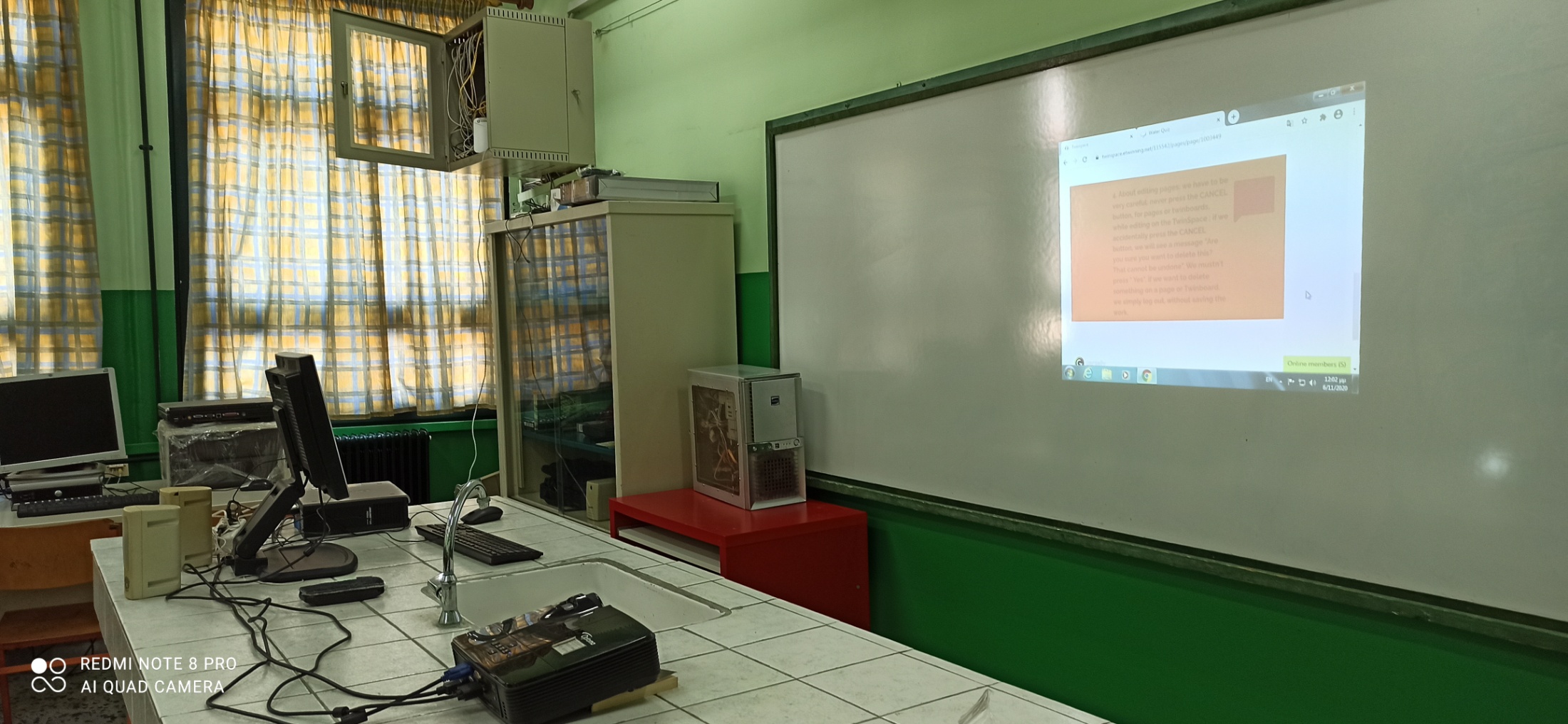 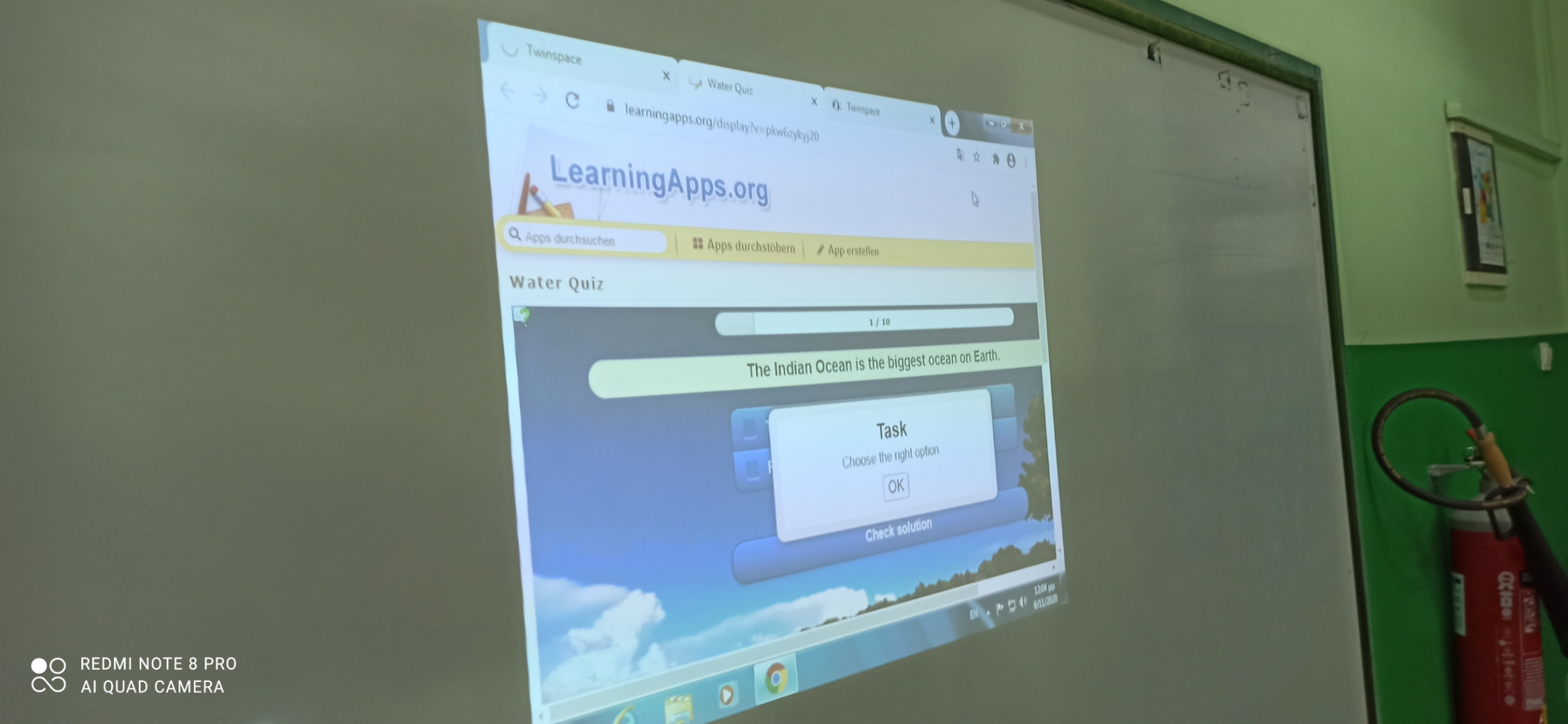 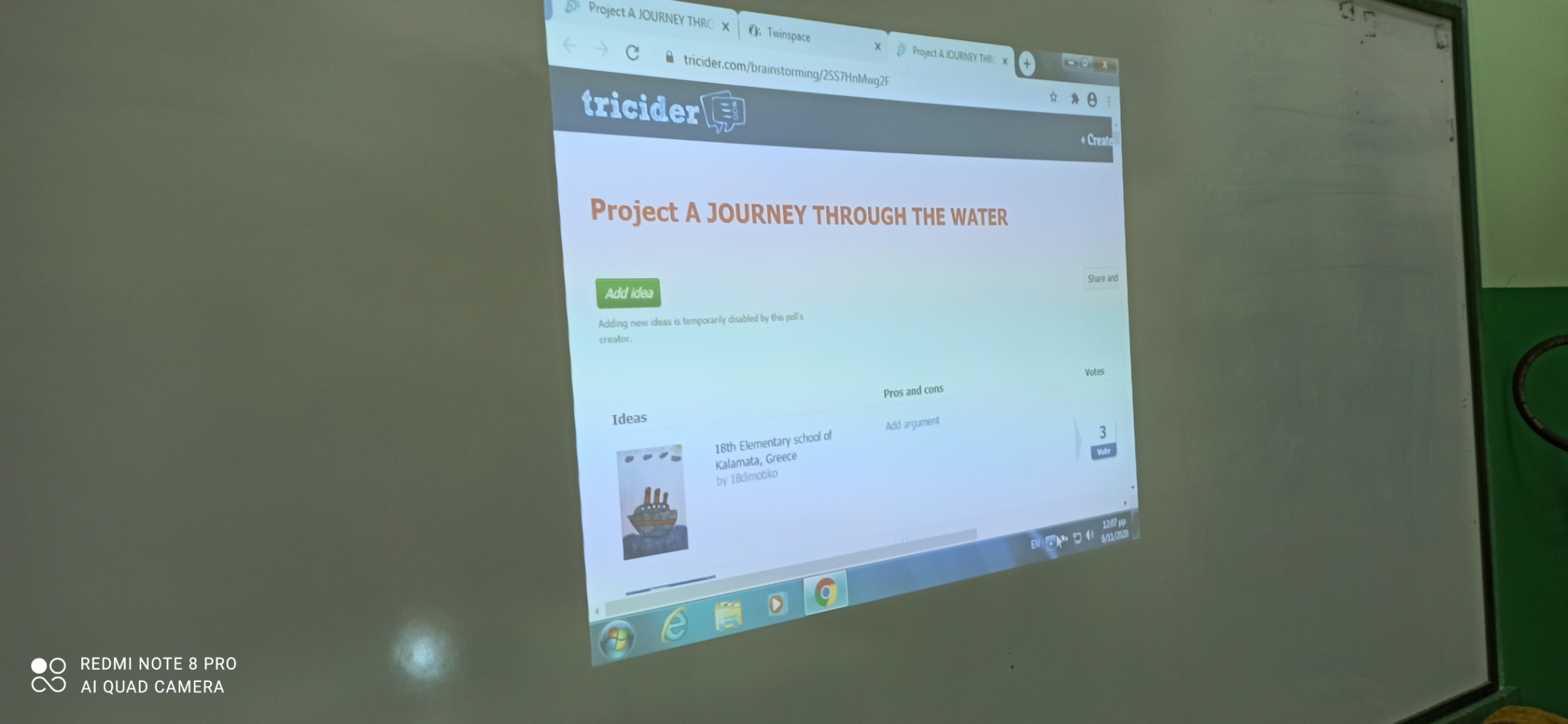 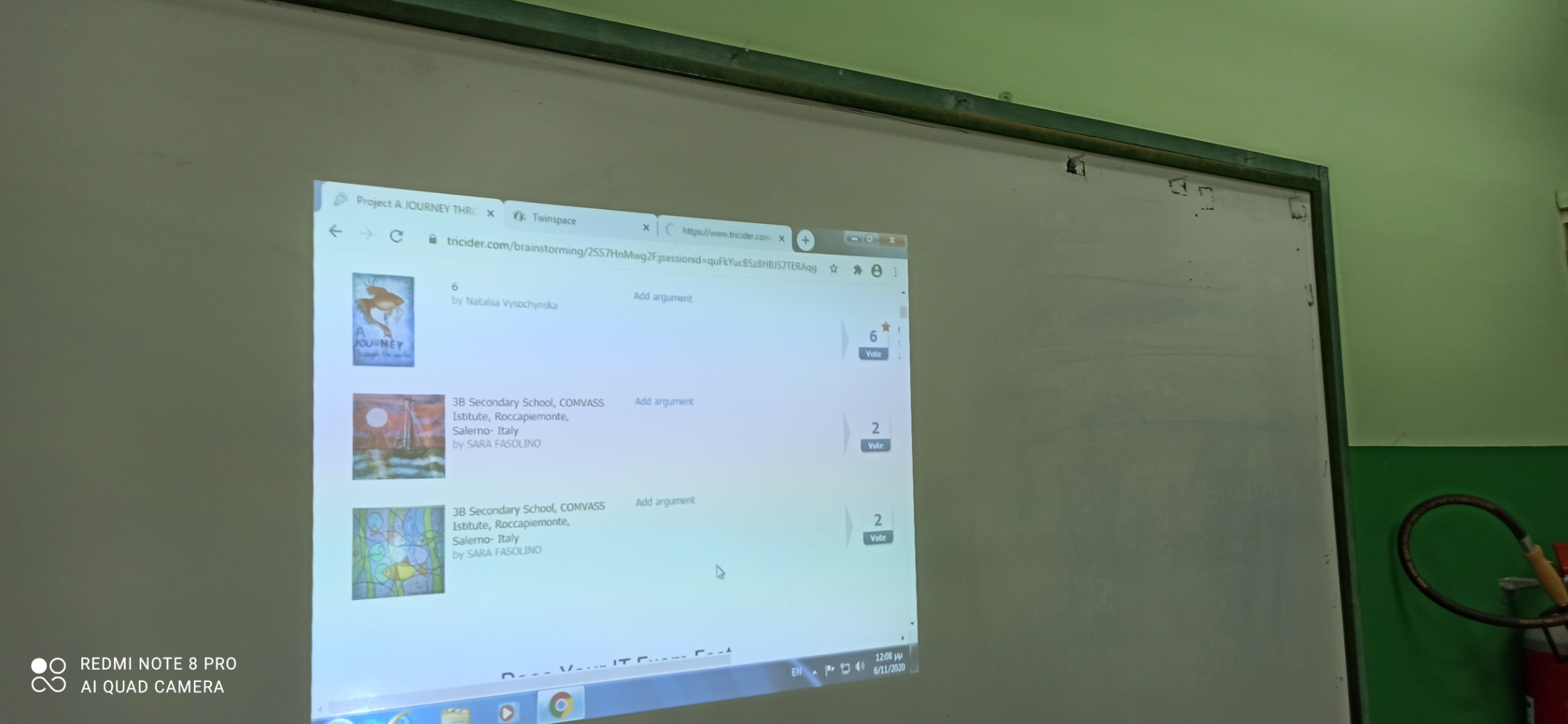 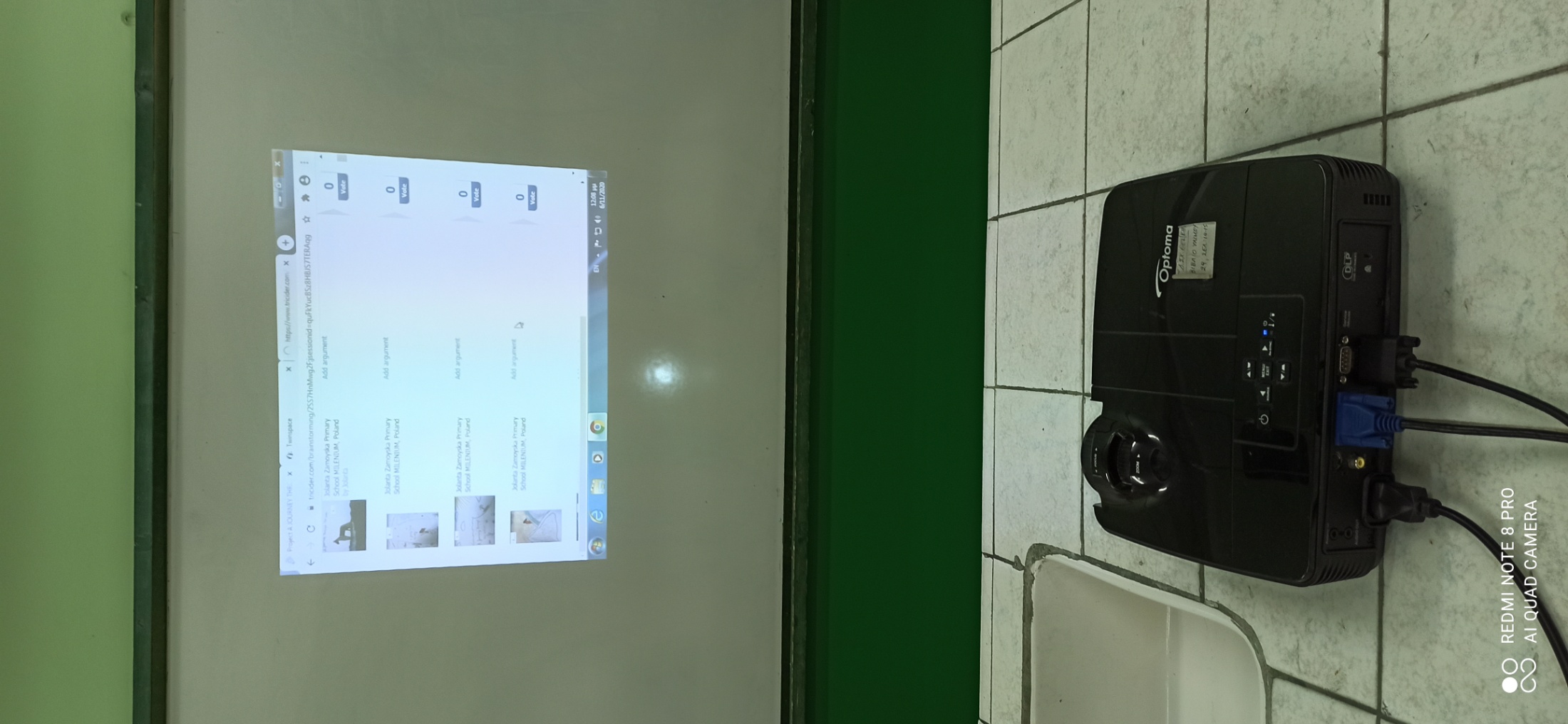 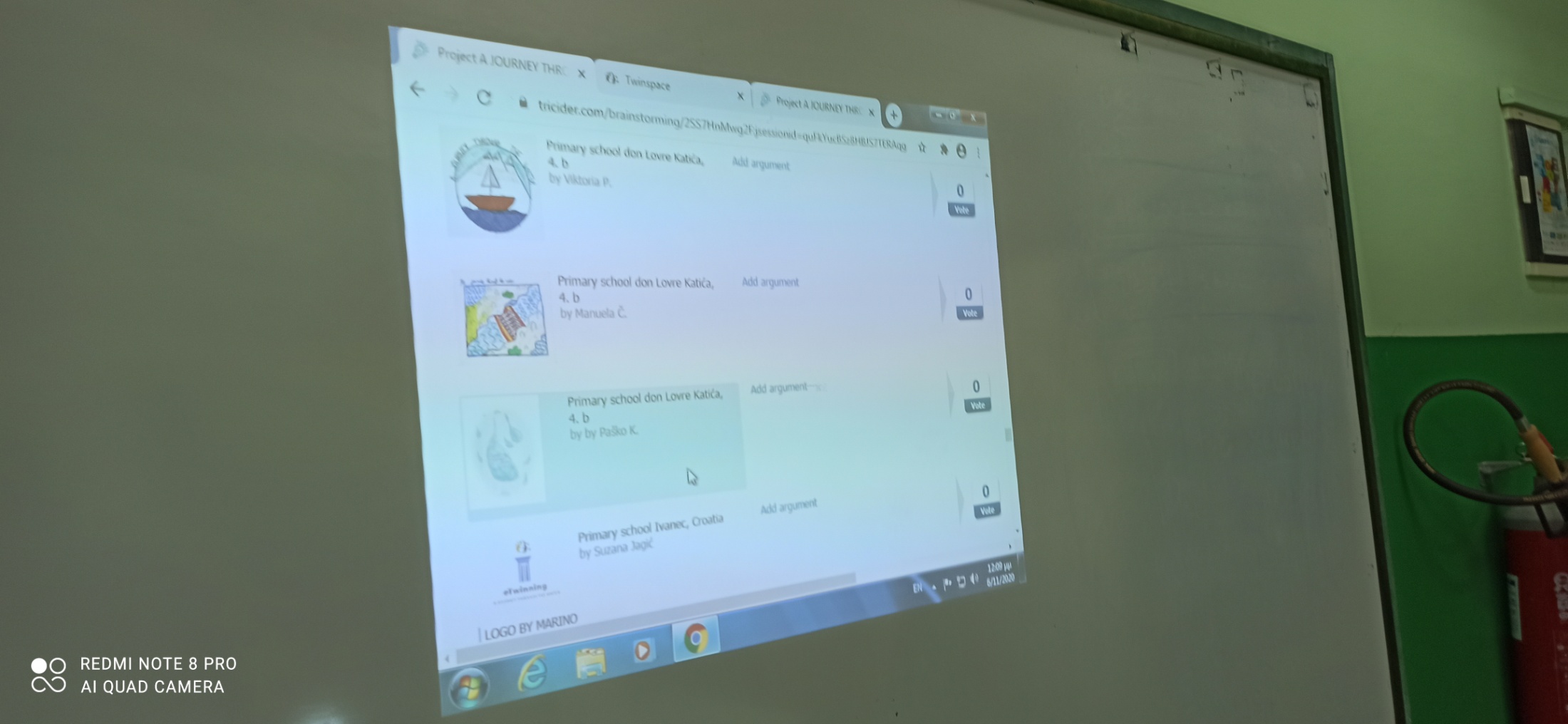 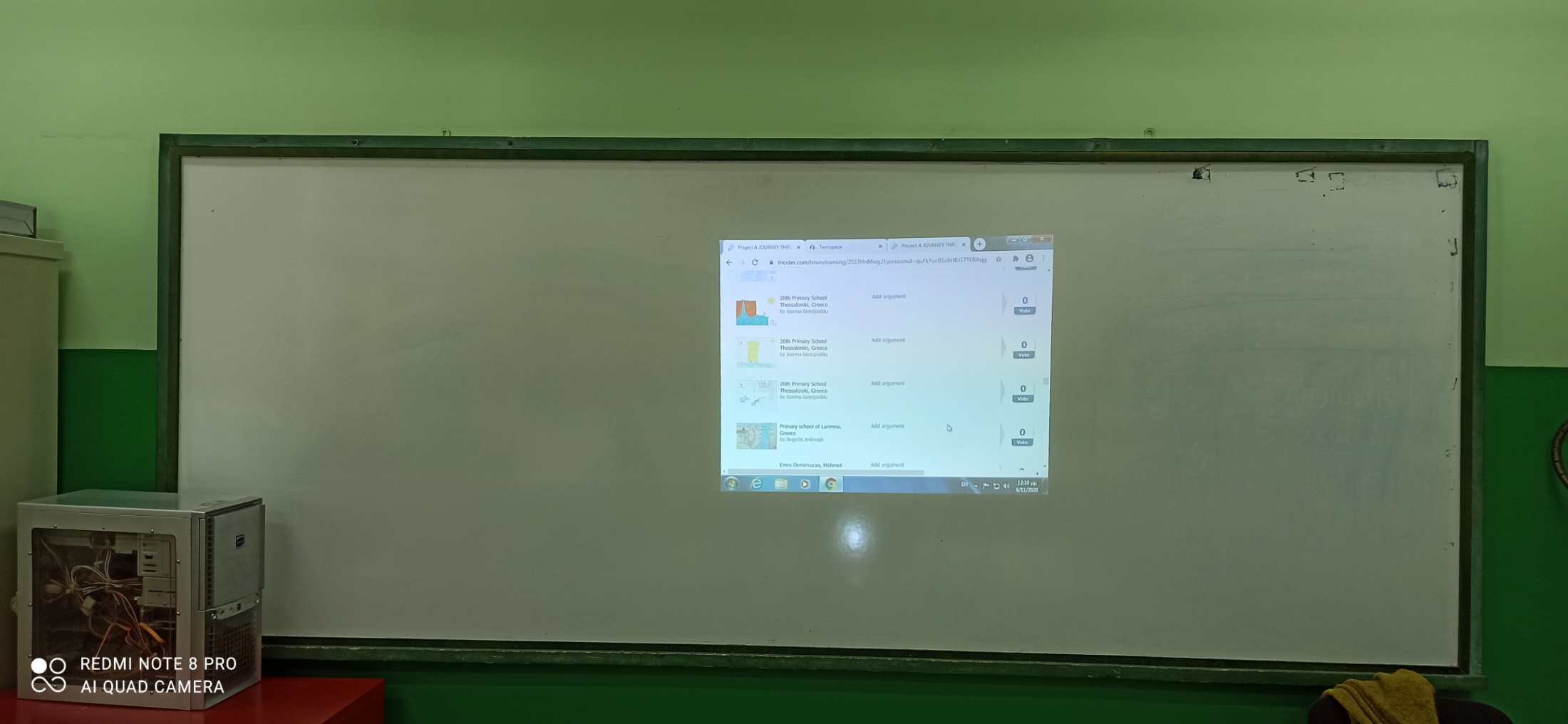 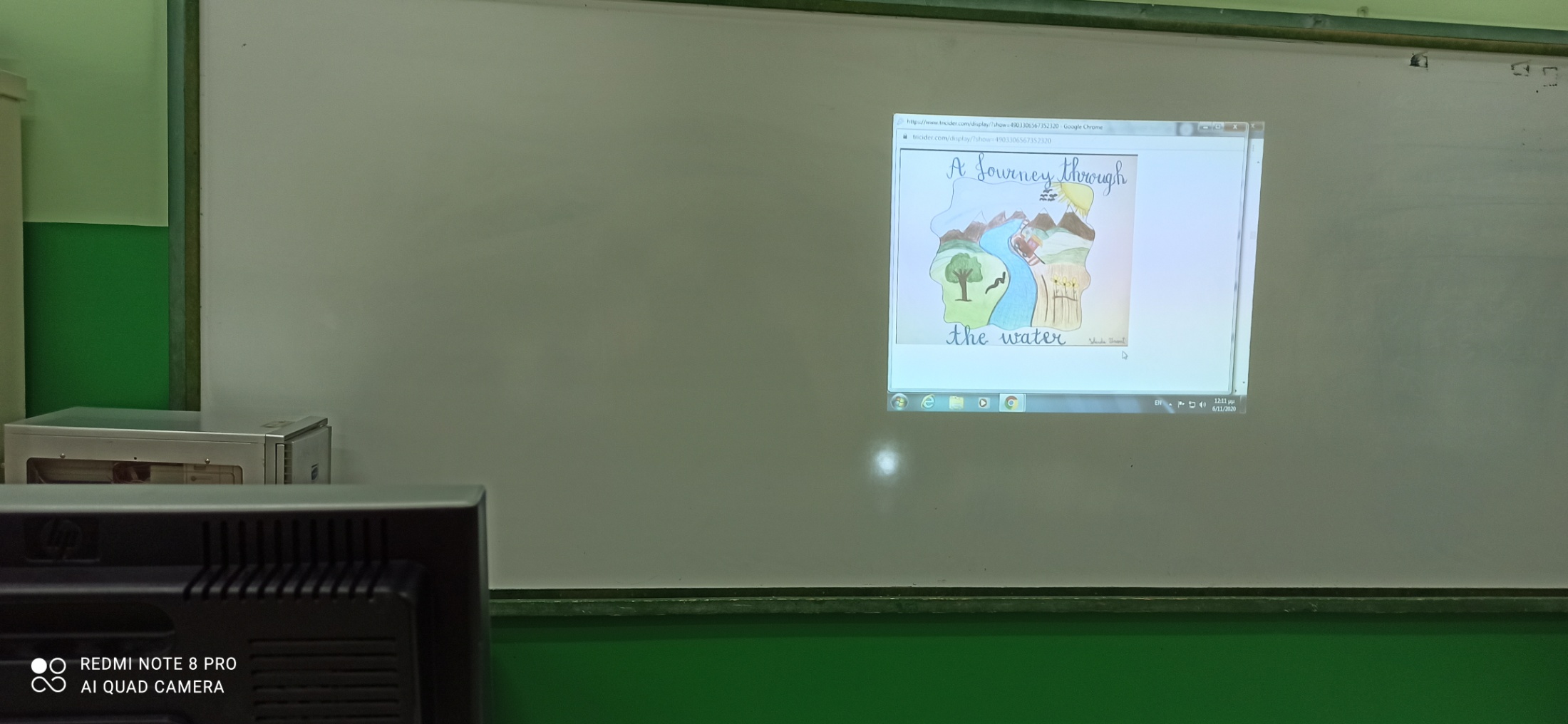 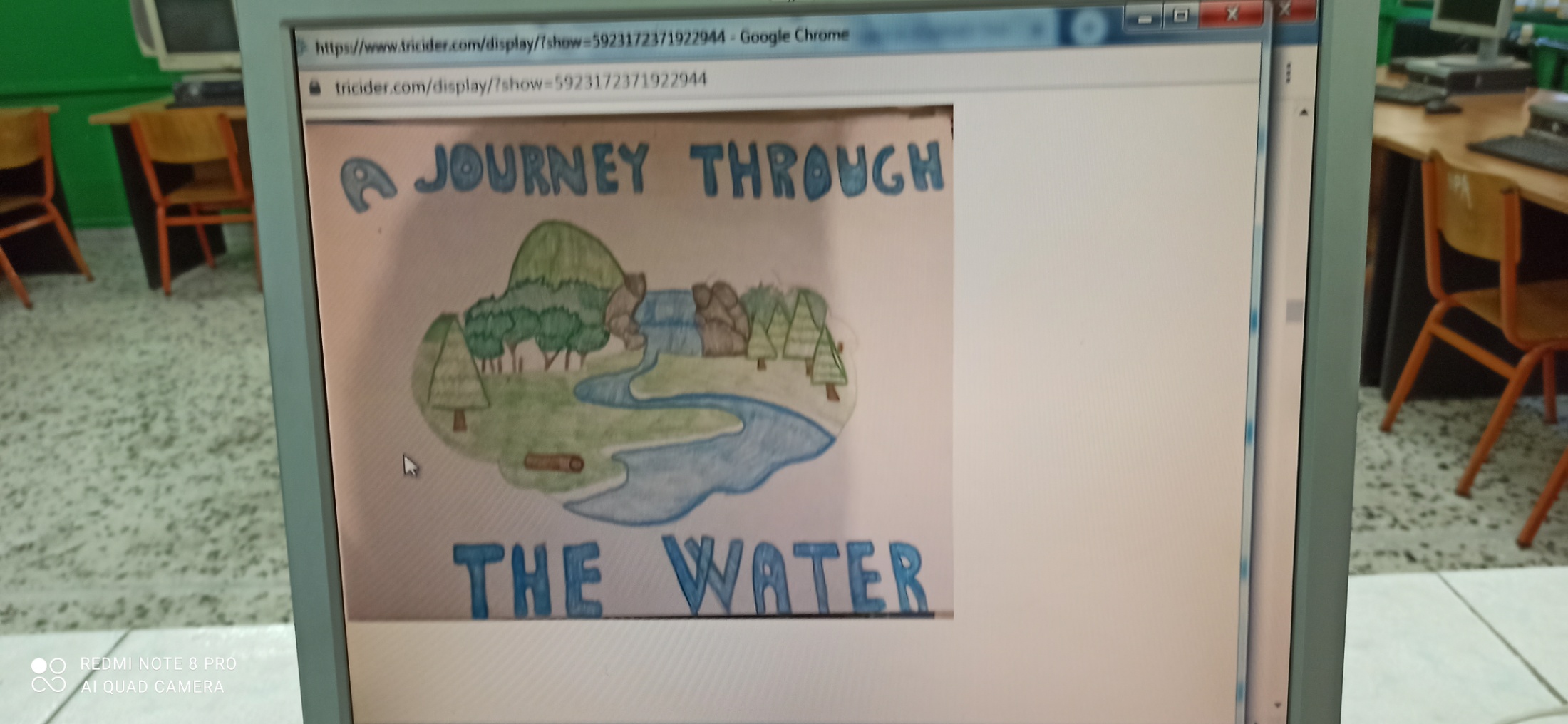 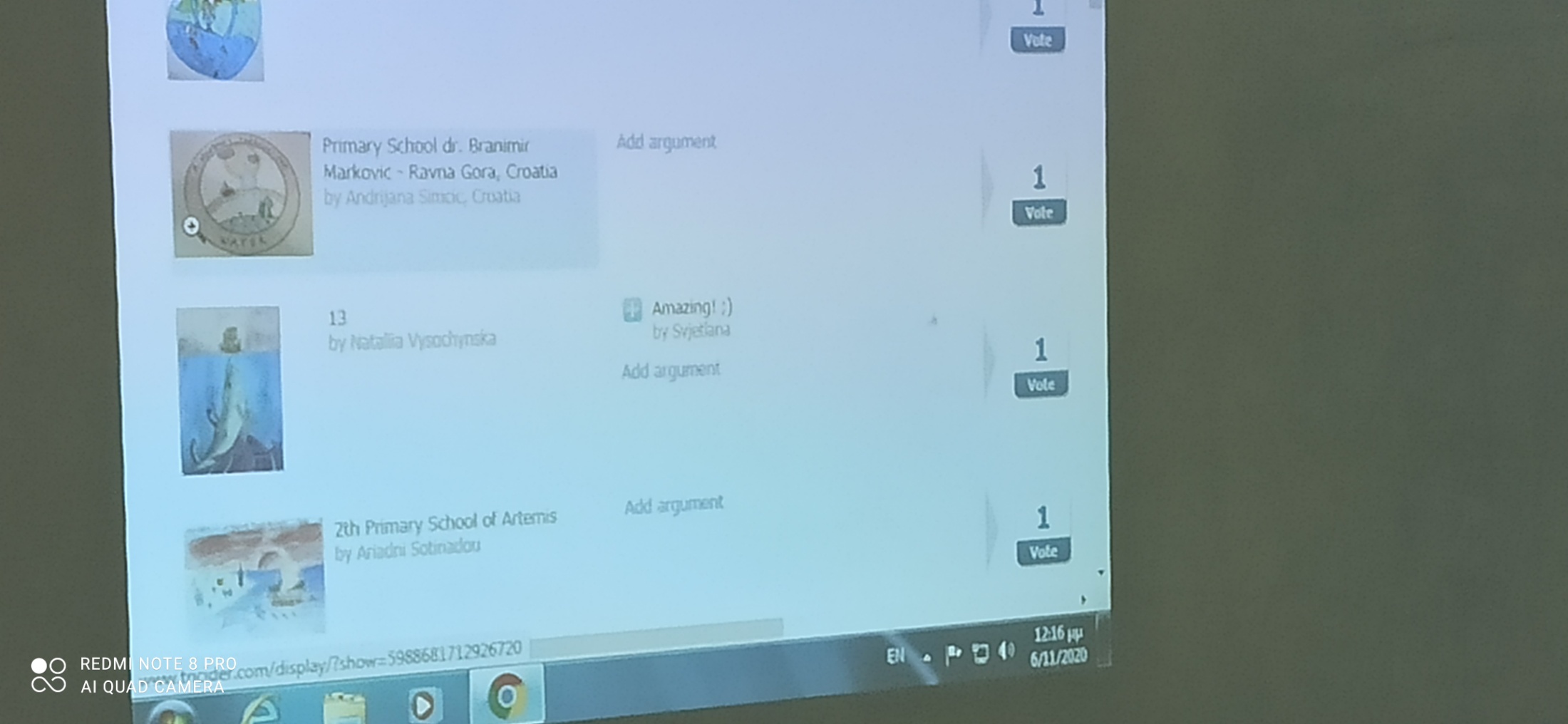 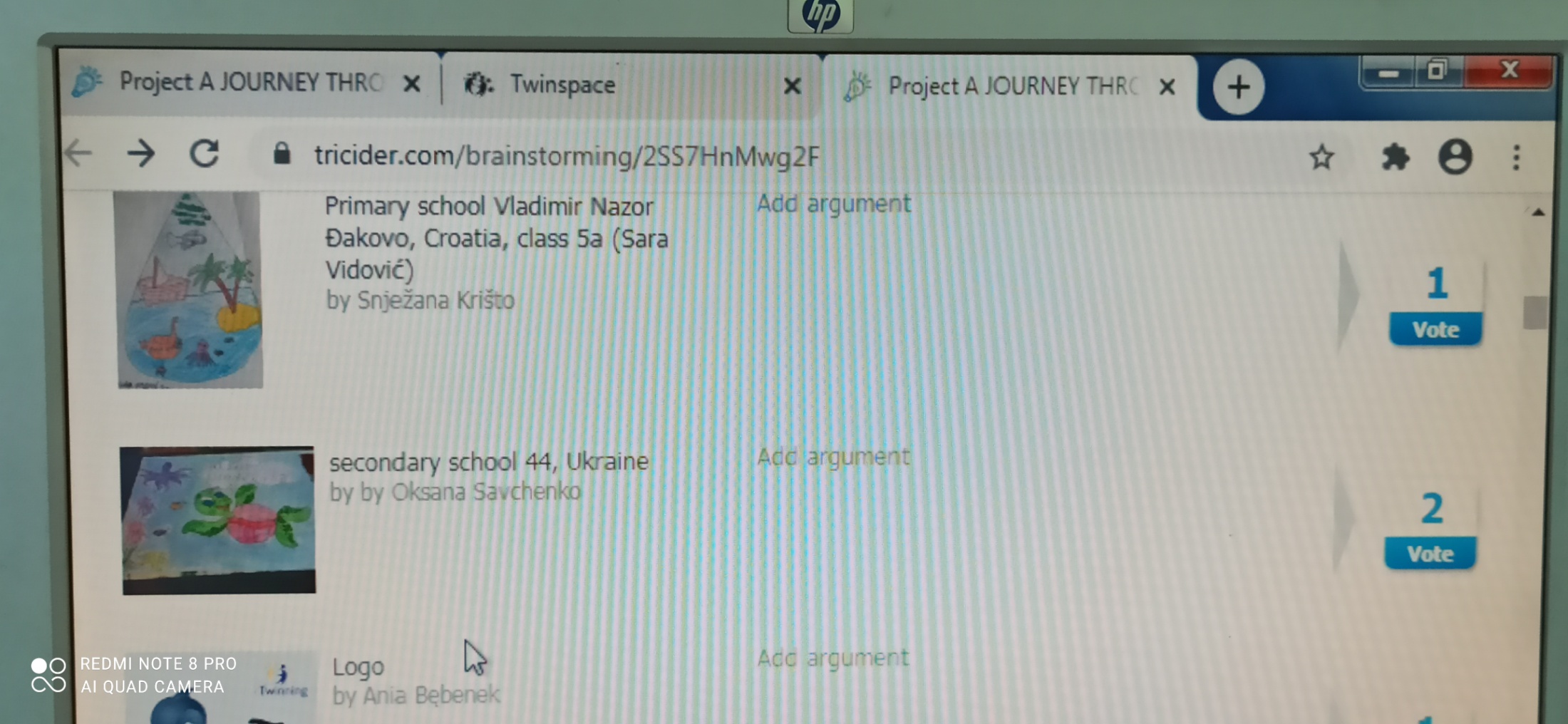 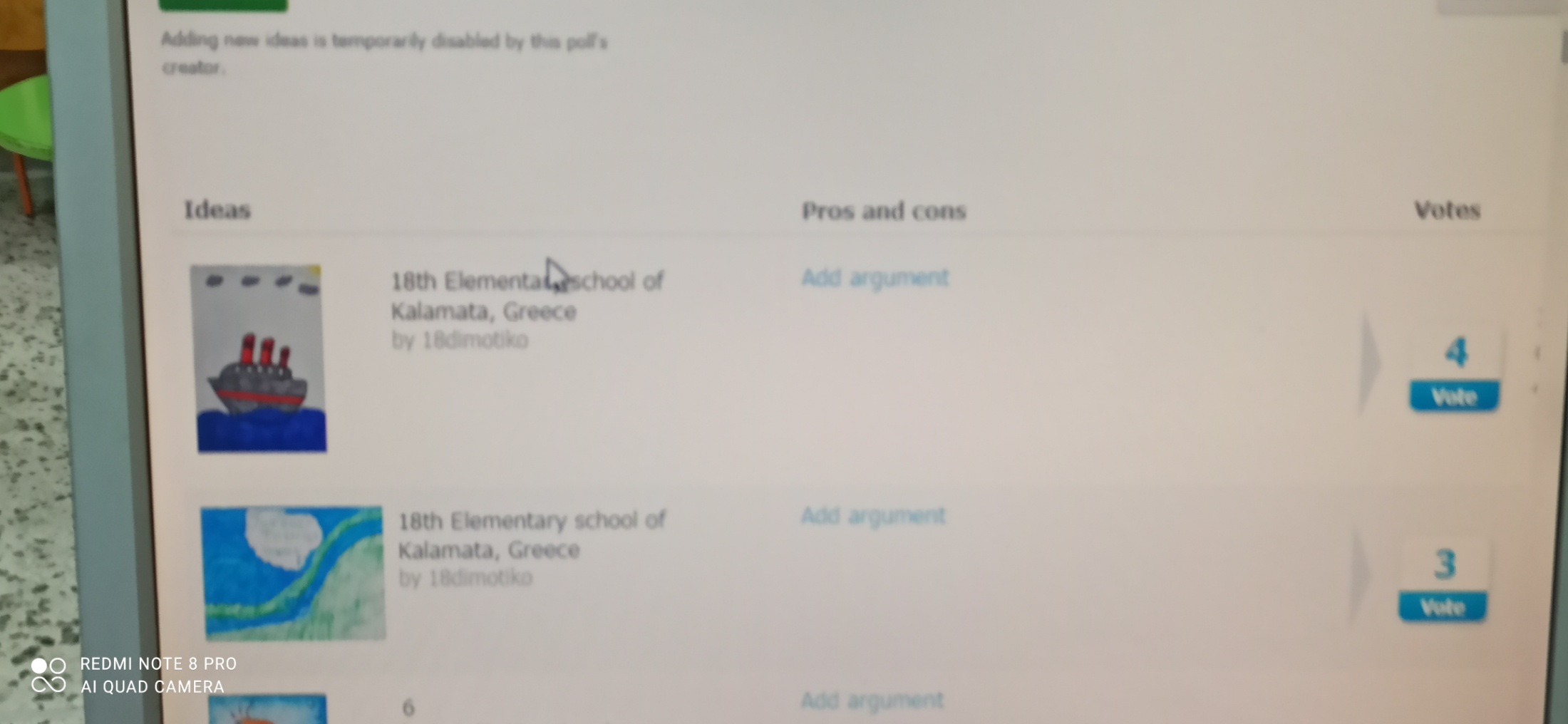